Effective Public Speaking
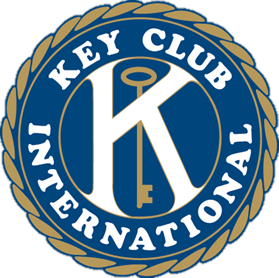 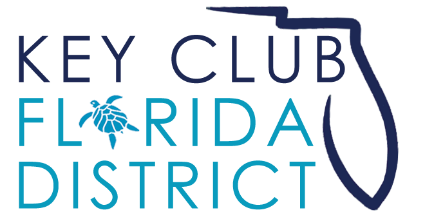 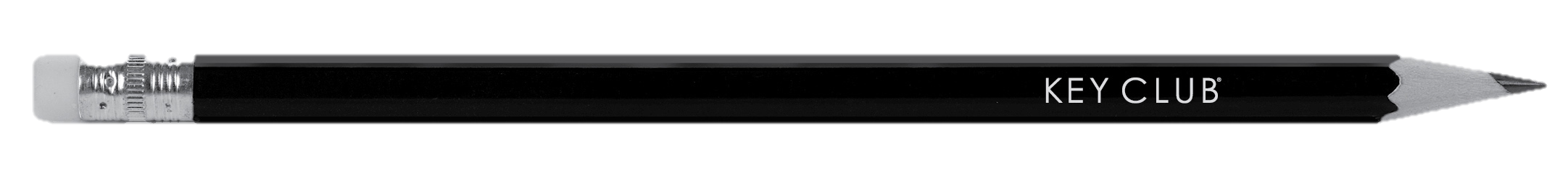 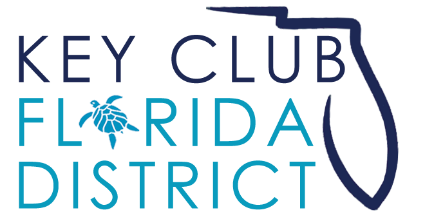 Two Kinds of Speeches:

Planned		Unplanned
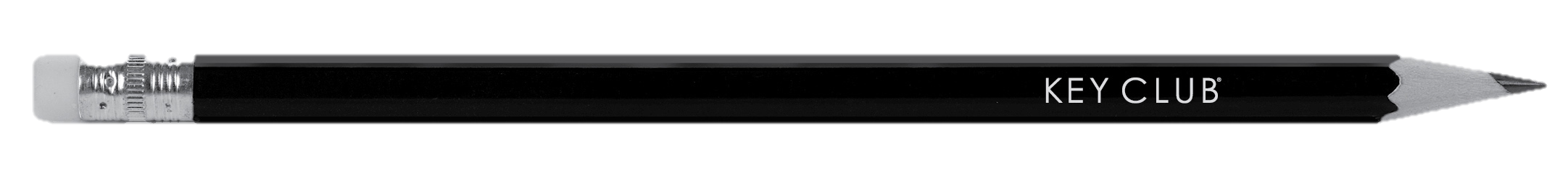 [Speaker Notes: “so that’s what we’re going to cover”]
Know Your Audience
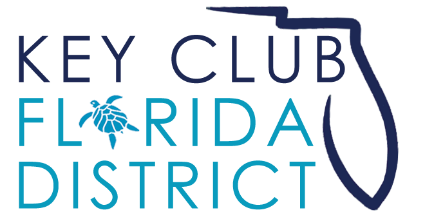 Age
Gender
Number of People
Audience Knowledge
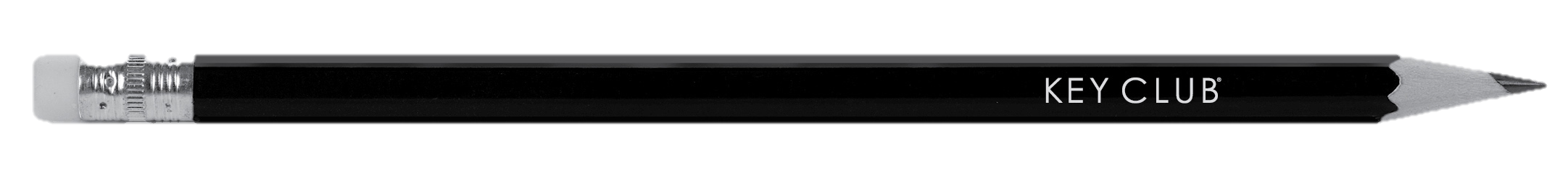 Winning Your Audience
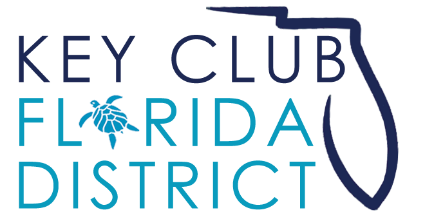 Keep your discussion
Interesting
To the point
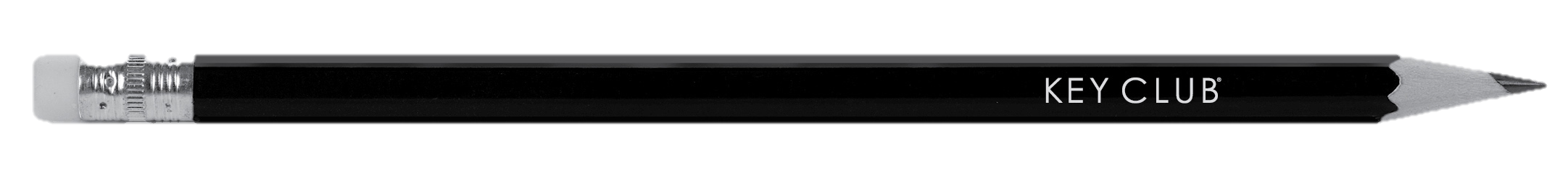 Overcome Speech Anxiety
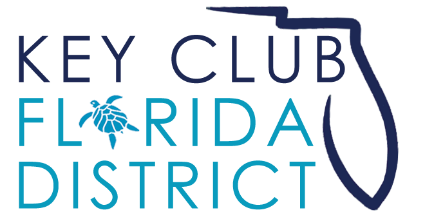 Acknowledge Your Fear
Act Confident
Channel Nervous Energy
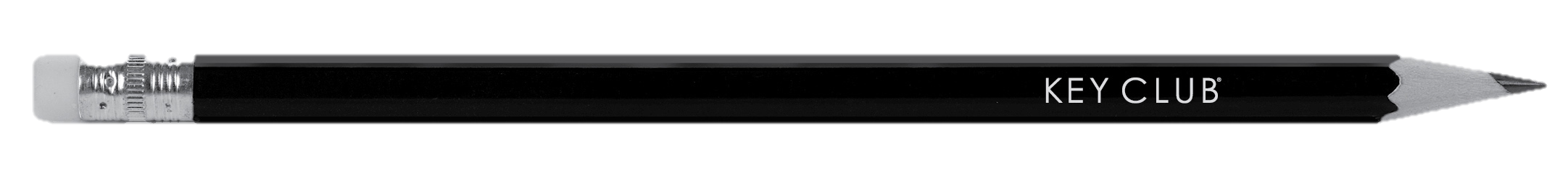 Before: Prepare
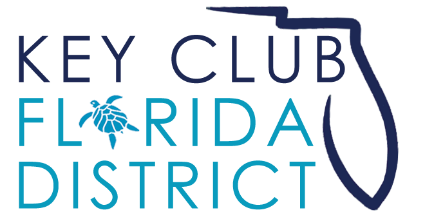 Know your topic

Develop your presentation material

Practice, Practice, Practice
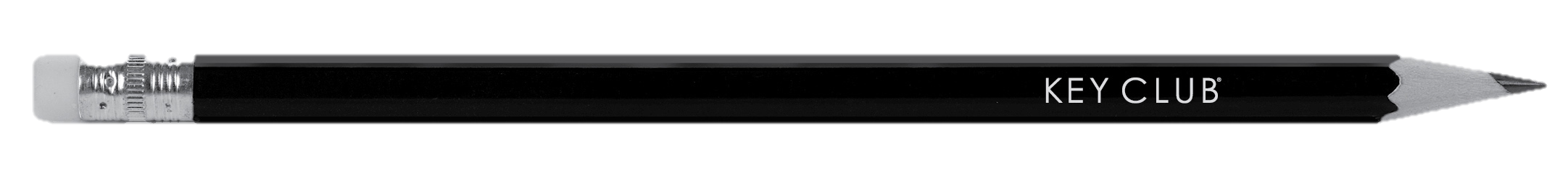 Before: Prepare
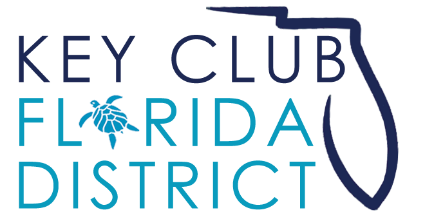 Be in the presentation room beforehand with materials prepared

Welcome guests coming in
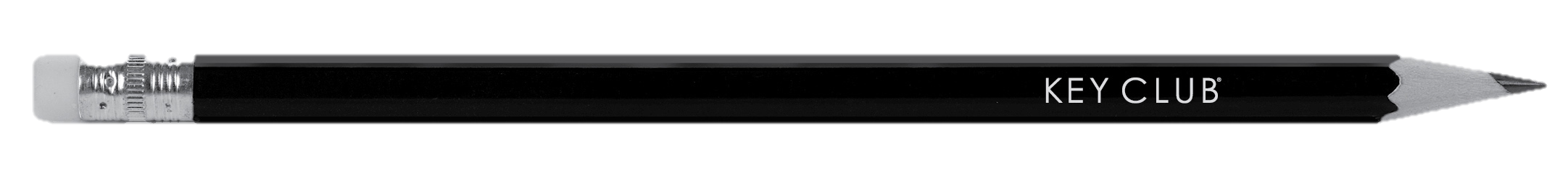 The Speech
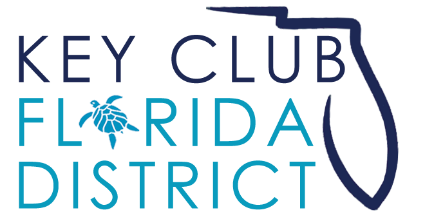 Keep it slow
Get the audience engaged
Movement
Annunciation
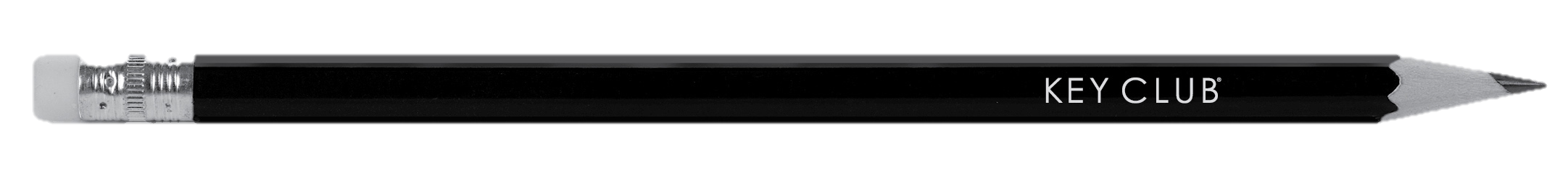 The Speech
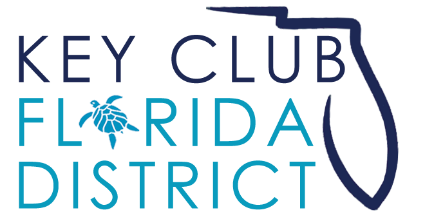 Nonverbal Communication
Body Language

Eye Contact
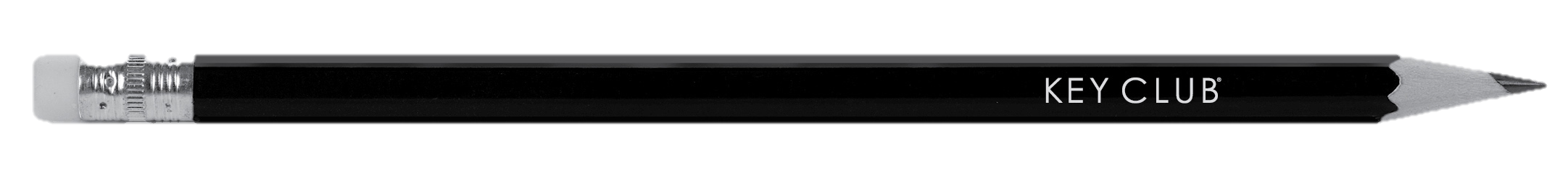 Things to Avoid
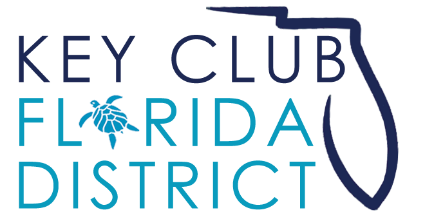 Reading directly from notes
Turning back on audience
Hands in pockets
No “um, ah, you knows”
Talking too fast or quiet
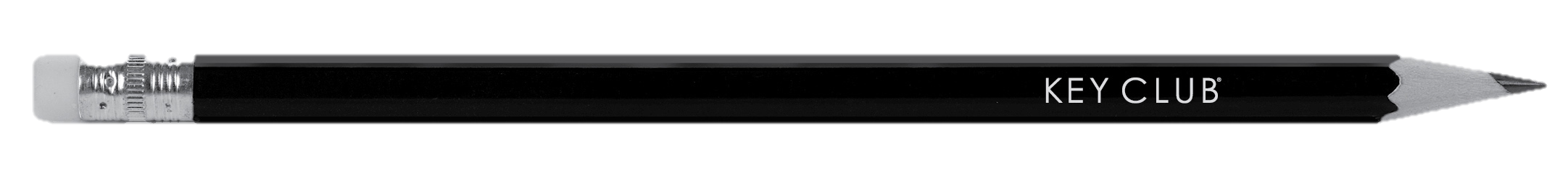 Closing the Speech
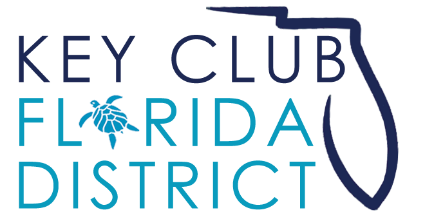 Highlights
Accomplished
Closing
Thank You
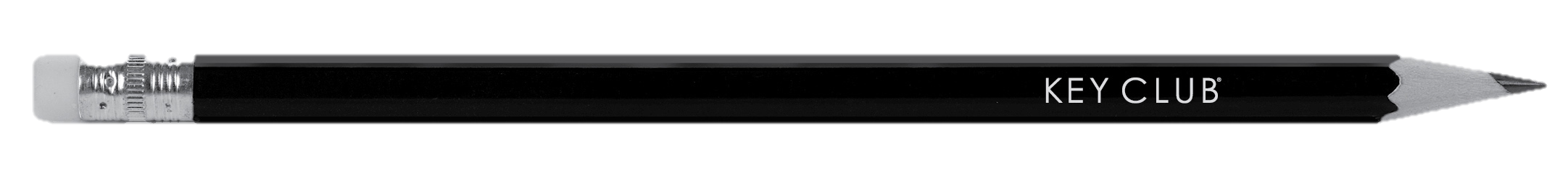 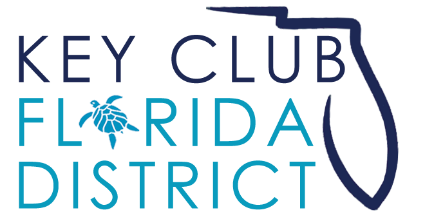 Questions?
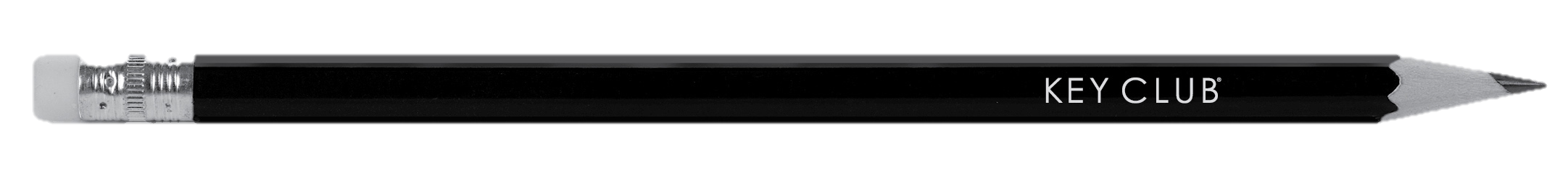